Легко в учении — тяжело в походе, тяжело в учении — легко в походе.Александр Васильевич Суворов
270 * 2 =540 33 : 5 640: 320 558 * 9 = 62 (46 + 14 ): 5                                1 : 2
Доли
Доля – это каждая из равных частей целого.
В Китае
В древнем Египте
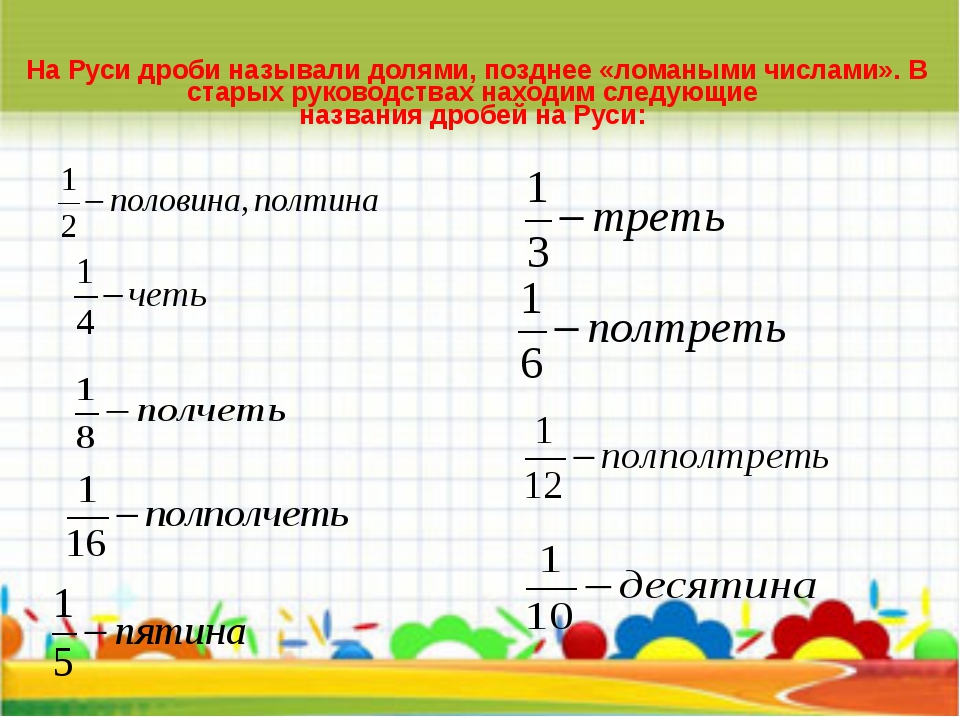 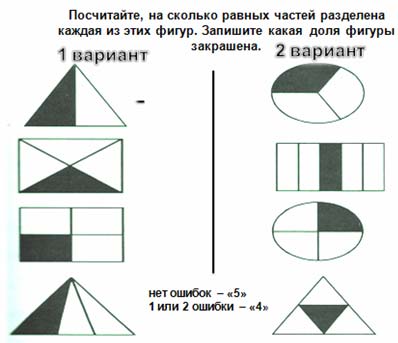 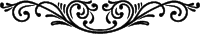 Как разрезать головку сыра на 8 равных долей, 
              сделав только три разреза?
8
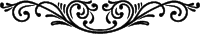 долей
Решение
Какая часть сыра 
осталась на блюде?
2
4
доли
«Человек подобен дроби: в знаменателе то, что он о себе думает, в числителе – то, что он есть на самом деле».Л.Н. Толстой